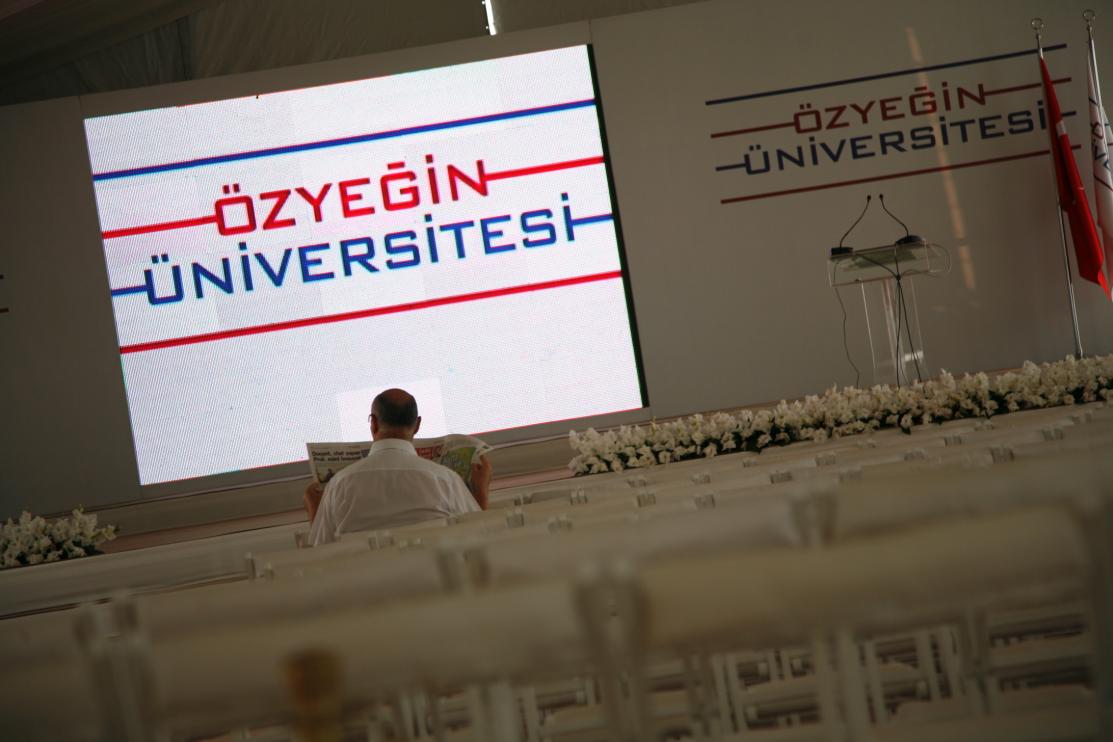 Mühendislik FAKÜLTESİ
Endüstri Mühendisliği
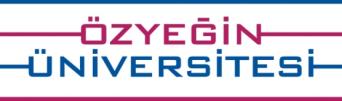 Endüstri Mühendisliği Nedir?
2
Endüstri mühendisliği, insan, bilgi, malzeme, ekipman, enerji ve parasal kaynaklardan oluşan sistemlerin tasarımı, kurulması, çalıştırılması ve geliştirilmesi ile ilgili bir mühendislik dalıdır.
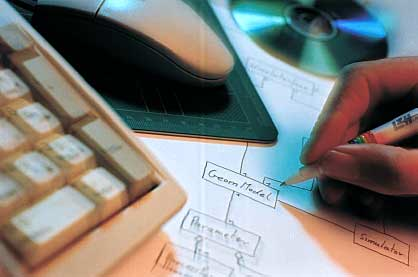 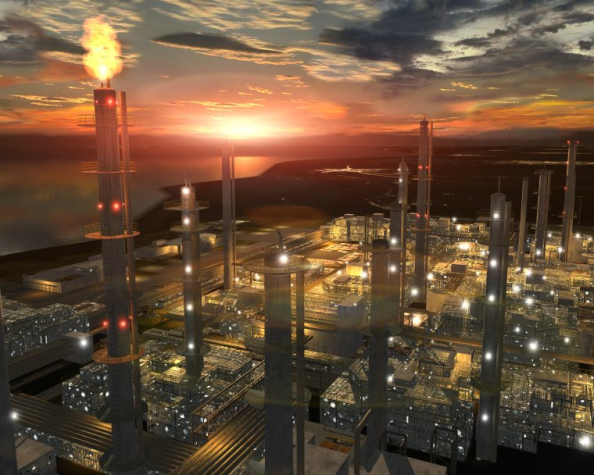 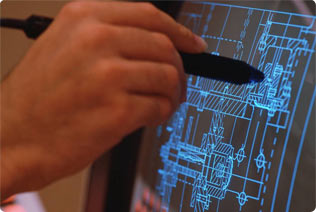 Endüstri Mühendisleri
3
Sistemleri
Daha İYİ
Daha HIZLI 
Daha VERİMLİ
Daha GÜVENLİ 
Daha KALİTELİ 
Daha AZ MALİYETLİ 
Daha KARLI 
yapmaya çalışırlar.
Endüstri Mühendisliği’nin Farkı
4
Diğer mühendislik alanlarıyla farkları:
Endüstri mühendisleri, problemleri mühendislik yaklaşımıyla, sistemin bütününü göze alarak inceler ve çözerler.
Diğer mühendislik disiplinlerinden farklı olarak sistemin tek bir bileşenine değil tümüne yoğunlaşırlar.  
Yüzlerce bileşenin bir araya geldiği kompleks sistemleri, insan, ekonomi çevre gibi faktörleri dikkate alarak incelerler ve çözümler geliştirirler.
Endüstri Mühendisliği’nin Farkı
5
İşletme alanıyla farkları:
Çalışma Alanları
6
Üretim/İmalat
 Fabrika yeri / depo / satış noktası seçimi
 Üretim ve envanter planlama
 Bakım onarım planlama
 Montaj hattı tasarımı
 Dağıtım ve stok sistemlerinin tasarımı ve yönetimi
Finans
 Portföy yönetimi
 Ekonomi tahmini ve analizleri
 Finans market modelleri
 Finans sistemleri simülasyonu 
 Yatırım araçları risk ve getiri optimizasyonu
Servis/Hizmet (Sağlık, Kamu, Lojistik, Bilişim, Telekomünikasyon, Turizm)
 Süreç tasarımı, çizelgeleme, planlama
 Maliyet optimizasyonu
 Verimlilik arttırımı
 Müşteri memnuniyeti arttırımı
 Karar destek sistemleri tasarımı
Endüstri Mühendisliği Uygulamaları
7
Optimizasyon
Havayolu problemleri 
Uçuş ağı tasarımı 
Gelir yönetimi (bilet fiyatlandırma)
Overbooking
Sağlık uygulamaları
Kanser araştırmaları 
Hastane envanter yönetimi 
Afet yönetimi
Endüstri Mühendisliği Uygulamaları
8
Çizelgeleme
 Makine çizelgelemesi 
 Montaj hattı dengeleme 
 Uçak ve ekip planlaması
 Vardiya yönetimi
 Spor karşılaşması (turnuva) çizelgelemesi
Endüstri Mühendisliği Uygulamaları
9
Olasılık, İstatistik ve Simülasyon
 Sıra yönetimi 
 Karar mekanizmaları 
 Kalite yönetimi
Gerekli Yetkinlikler
10
Mühendislik bakış açısı – 
	analitik düşünme becerisi
Matematik
Fizik
İngilizce
Bilgisayar programlama
Girişimcilik
Ders Programı
11
Endüstri Mühendisliği Temel Dersleri
12
Endüstri Mühendisliği’nde Uzmanlaşma Alanları
13
İmalat ve Hizmet Operasyonları Yönetimi 
Ulaştırma ve Lojistik
Finans
Karar Destek Sistemleri
Veri Bilimi Analitiği
İmalat ve Hizmet Operasyonları Yönetimi
14
Ulaştırma ve Lojistik
15
Karar Destek Sistemleri
16
Finans
17
Veri Bilimi Analitiği
18
Sertifika Dersleri
19
ÖzÜ’de Endüstri Mühendisliği
20
En son teknolojilerin eğitiminin dahil edildiği çağdaş ders programı
Zengin seçmeli ders programı ile maksimum esneklik ve istenilen dalda uzmanlaşma olanağı
Sosyal bilimler seçmelileri ile zengin donanımlı mühendisler yetiştirme amacı
Sektörel dersler
Endüstriyle ilişkilendirilmiş projeler
Endüstri Mühendisliği Akademik Kadro
21
Öğretim üyeleri yurt dışından ve yurt içinden çok iyi okullardan doktoralı/endüstri deneyimli
Özyeğin Üniversitesi sadece eğitim amaçlı değil – tam anlamıyla bir araştırma üniversitesi
Öğretim üyelerinin hepsi dallarında uluslararası konferans ve dergilerde makaleler yazıyorlar
Öğretim üyeleri dallarındaki dergi ve konferanslarda editörlük, hakemlik yapıyorlar
Endüstriden, Tübitak’tan projeler alıyorlar